RSHE Pupil Voice Activity KS1
Part of the RSHE whole-school approach toolkit
inclusionandsend@norfolk.gov.uk
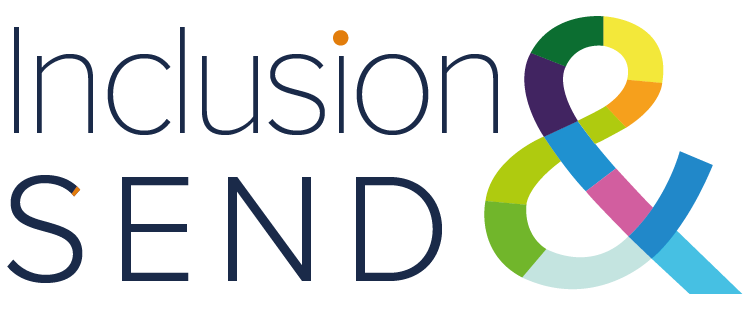 How to use this resource
Inclusion of pupil voice and engagement is a statutory requirement.  It ensures the school is confident that the RSHE curriculum, resources and approaches effectively meet the needs of all pupils in a relevant and inclusive way. 
This activity is a way to collect and record insight from your pupils about their RSHE needs.  It is intended as an ongoing activity; capturing children's thoughts, feelings and concerns about the main themes in RSHE.  KS2 teachers may prefer it to the KS2 survey included in the RSHE Toolkit.
The curriculum is arranged into 6 themes and there is a photo for each theme and some curriculum content.  The photo is the starting point for a discussion around the theme, which could be individual or small group.  Key information you could try to elicit:
Do the children understand of this theme?
Are the children very interested in this theme?
What are any misconceptions about this theme?
What worries and concerns do the children have about this theme?
This can be recorded underneath and should be looked at with health data and other insight.  It will help plan your curriculum; which themes you prioritise and what level of coverage is needed.
Some of the things we learn in RSHE
Coping with changeThis  explores how people grow and change from babies, through puberty to adulthood. At Key Stage 1, it examines ways in which children have grown and how they will continue to change, and how to develop resilience. At Key Stage 2, it identifies changes that will take place in children’s bodies during puberty, and explores ways to manage the emotional effects of life changes, including the transition to secondary school.
Healthy bodies, healthy mindsThis explores how to stay healthy, both physically and mentally. It explores ways to maintain wellbeing and prevent illness, how to develop a healthy, balanced lifestyle and the consequences and effects of different habits and choices. It encourages the development of positive self-worth and recognition, what might affect or influence unhealthy ways of thinking, and how to overcome this.
FamiliesThis explores the importance and diversity of families, and the characteristics of healthy, positive family relationships. It enables pupils to recognise when they may feel unsafe within a family, and how to ask for help if they need it. It identifies the characteristics of a committed relationship, and at Year 6 might explore human reproduction and other ways that people can start a family.
Caring and responsibilityThis focuses on special people. It explores why they are special and how they care for and keep one another safe. It examines pupils’ increasing responsibilities towards themselves and others as they get older, including the role they can play and the difference they can make within their communities.
Similarities and differencesThis explores and celebrates the similarities and differences between people, discussing and encouraging ways to value and respect difference and diversity. It looks at the damaging effect that stereotypes can have, and how to identify and challenge them. It helps pupils recognise their own personal strengths and abilities, and develop self respect.
Healthy and happy friendshipsThis explores friendships: their importance, what being a good friend means, and how to keep friendships positive and healthy. Pupils investigate their own values and identity (including their online identity), and develop skills to resolve difficulties within friendships, including maintaining and respecting personal boundaries and safe touch, managing peer pressure and the effects on friendships of change.